Multicasting
1
Multicast Applications
News/sports/stock/weather updates
Distance learning
Configuration, routing updates, service location
Pointcast-type “push” apps
Teleconferencing (audio, video, shared whiteboard, text editor)
Distributed interactive gaming or simulations
Email distribution lists
Content distribution; Software distribution
Web-cache updates 
Database replication
2
Multicast: one sender to many receivers
Multicast: act of sending datagram to multiple receivers with single “transmit” operation
analogy: one teacher to many students
Question: how to achieve multicast
Multicast via unicast
source sends N unicast datagrams, one addressed to each of N receivers
routers
forward unicast
datagrams
multicast receiver (red)
not a multicast receiver (red)
3
Multicast: one sender to many receivers
Multicast: act of sending datagram to multiple receivers with single “transmit” operation
analogy: one teacher to many students
Question: how to achieve multicast
Network multicast
Router actively participate in multicast, making copies of packets as needed and forwarding towards multicast receivers
Multicast
routers (red) duplicate and 
forward multicast datagrams
4
Multicast: one sender to many receivers
Multicast: act of sending datagram to multiple receivers with single “transmit” operation
analogy: one teacher to many students
Question: how to achieve multicast
Application-layer  multicast
end systems involved in multicast copy and forward unicast datagrams among themselves
5
Multicast Apps Characteristics
Number of (simultaneous) senders to the group
The size of the groups
Number of members (receivers)
Geographic extent or scope
Diameter of the group measured in router hops
The longevity of the group
Number of aggregate packets/second
The peak/average used by source
Level of human interactivity
Lecture mode vs interactive
Data-only (eg database replication) vs multimedia
6
Internet Multicast Service Model
128.59.16.12
128.119.40.186
multicast 
group
226.17.30.197
128.34.108.63
128.34.108.60
multicast group concept: use of indirection
hosts addresses IP datagram to multicast group
routers forward multicast datagrams to hosts that have “joined” that multicast group
7
[Speaker Notes: Notes:
The Internet multicast service model and addressing/group management ideas have their foundation in the PhD thesis of S. Deering: “Multicast Routing in a Datagram Network,” Dept. of Computer Science, Stanford University, 1991.












3.1 Network Layer: Introduction                                                                                   3-2]
Multicast groups
class D Internet addresses reserved for multicast:


host group semantics:
anyone can “join” (receive) multicast group
anyone can send to multicast group
no network-layer identification to hosts of members
needed: infrastructure to deliver mcast-addressed datagrams to all hosts that have joined that multicast group
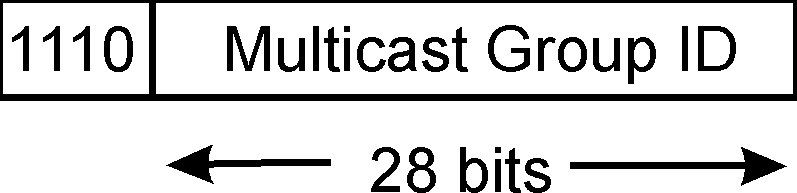 8
[Speaker Notes: Notes:












3.1 Network Layer: Introduction                                                                                   3-3]
Joining a mcast group: two-step process
local: host informs local mcast router of desire to join group: IGMP (Internet Group Management Protocol)
wide area: local router interacts with other routers to receive mcast datagram flow
many protocols (e.g., DVMRP, MOSPF, PIM)
IGMP
IGMP
wide-area
multicast 
routing
IGMP
9
[Speaker Notes: Notes:












3.2 Network Layer: Multicast Addressing and Group Management                             3-5]
IP Multicast Architecture
Hosts
Host-to-router protocol(IGMP)
Routers
Multicast routing protocols
(router-to-router)(various possible 
algorithms)
10
IP Multicast Concepts
Message sent to multicast “group” (of receivers)
Senders need not be group members
A group identified by a single “group address”
Use “group address” instead of destination address in IP packet sent to group
Groups can have any size;
Group members can be located anywhere on the Internet
Group membership is not explicitly known
Receivers can  join/leave at will
11
IP Multicast Concepts…
Packets are not duplicated or delivered to destinations outside the group
Distribution tree constructed for delivery of packets
Packets forwarded “away”  from the source
No more than one copy of packet appears on any subnet 
Packets delivered only to “interested” receivers => multicast delivery tree changes dynamically
Network has to actively discover paths between senders and receivers
12
IGMP: Internet Group Management Protocol
host: sends IGMP report when application joins mcast group
IP_ADD_MEMBERSHIP socket option
host need not explicitly “unjoin” group when leaving 
router: sends IGMP query at regular intervals
host belonging to a mcast group must reply to query
report
query
13
[Speaker Notes: Notes:












3.2 Network Layer: Multicast Addressing and Group Management                             3-6]
IGMP
IGMP version 1
router: Host Membership Query msg broadcast on LAN to all hosts 
host: Host Membership Report msg to indicate group membership
randomized delay before responding
implicit leave via no reply to Query
RFC 1112
IGMP v2:  additions include
group-specific Query
Leave Group msg
last host replying to Query can send explicit Leave Group msg
router performs group-specific query to see if any hosts left in group
RFC 2236
14
[Speaker Notes: Notes:

RFC-1112: S. Deering, “Host Extension for IP Multicasting,” August 1989
RFC 2236: R. Fenner, “Internet Group Management Protocol, Version 2”, November 1997.
B. Cain, S. Deering, A. Thyagarajan, “Internet Group Management Protocol, Version 3,”  work in progress, draft-ietf-idmr-igmp-v3-00.txt









3.2 Network Layer: Multicast Addressing and Group Management                             3-7]
Source-based trees
Multicast Routing: Problem Statement
Goal: find a tree (or trees) connecting routers having local mcast group members 
tree: not all paths between routers used
source-based: different tree from each sender to rcvrs
shared-tree: same tree used by all group members
Shared tree
[Speaker Notes: Notes:












3.3 Network Layer: Multicast Routing Algorithms                                                        3-9]
Approaches for building mcast trees
Approaches:
source-based tree: one tree per source
shortest path trees
reverse path forwarding
group-shared tree: group uses one tree
minimal spanning (Steiner) 
center-based trees
…we first look at basic approaches, then specific protocols adopting these approaches
[Speaker Notes: Notes:












3.3 Network Layer: Multicast Routing Algorithms                                                      3-11]
2
1
6
3
4
5
i
Shortest Path Tree
mcast forwarding tree: tree of shortest path routes from source to all receivers
Dijkstra’s algorithm
S: source
LEGEND
R1
R4
router with attached
group member
R2
router with no attached
group member
R5
link used for forwarding,
i indicates order link
added by algorithm
R3
R7
R6
[Speaker Notes: Notes:












3.3 Network Layer: Multicast Routing Algorithms                                                      3-12]
Reverse Path Forwarding
rely on router’s knowledge of unicast shortest path from it  to sender
each router has simple forwarding behavior:
if (mcast datagram received on incoming link on shortest path back to center)
   then flood datagram onto all outgoing links
   else ignore datagram
[Speaker Notes: Notes:












3.3 Network Layer: Multicast Routing Algorithms                                                      3-13]
Reverse Path Forwarding: example
S: source
LEGEND
R1
R4
router with attached
group member
R2
router with no attached
group member
R5
datagram will be  forwarded
R3
R7
R6
datagram will not be 
forwarded
result is a source-specific reverse SPT
may be a bad choice with asymmetric links
[Speaker Notes: Notes:












3.3 Network Layer: Multicast Routing Algorithms                                                      3-14]
Reverse Path Forwarding: pruning
forwarding tree contains subtrees with no mcast group members
no need to forward datagrams down subtree
“prune” msgs sent upstream by router with no downstream group members
LEGEND
S: source
R1
router with attached
group member
R4
router with no attached
group member
R2
P
P
R5
prune message
links with multicast
forwarding
P
R3
R7
R6
[Speaker Notes: Notes:












3.3 Network Layer: Multicast Routing Algorithms                                                      3-15]
Shared-Tree: Steiner Tree
Steiner Tree: minimum cost tree connecting all routers with attached group members
problem is NP-complete
excellent heuristics exists
not used in practice:
computational complexity
information about entire network needed
monolithic: rerun whenever a router needs to join/leave
[Speaker Notes: Notes:

1. See L. Wei and D. Estrin, “A Comparison of multicast trees and algorithms,”  TR USC-CD-93-560, Dept. Computer Science, University of California, Sept 1993 for a comparison of heuristic approaches.











3.3 Network Layer: Multicast Routing Algorithms                                                      3-16]
Center-based trees
single delivery tree shared by all
one router identified as “center” of tree
to join:
edge router sends unicast join-msg addressed to center router
join-msg “processed” by intermediate routers and forwarded towards center
join-msg either hits existing tree branch for this center, or arrives at center
path taken by join-msg becomes new branch of tree for this router
[Speaker Notes: Notes: 

1. It’s always nice to see a PhD dissertation with impact.  The earliest discussion of center-based trees for multicast appears to be D. Wall, “Mechanisms for Broadcast and Selective Broadcast,” PhD dissertation, Stanford U., June 1980.











3.3 Network Layer: Multicast Routing Algorithms                                                      3-17]
Center-based trees: an example
Suppose R6 chosen as center:
LEGEND
R1
router with attached
group member
R4
3
router with no attached
group member
R2
2
1
R5
path order in which join messages generated
R3
1
R7
R6
[Speaker Notes: Notes:














3.3 Network Layer: Multicast Routing Algorithms                                                      3-18]
Internet Multicasting Routing: DVMRP
DVMRP: distance vector multicast routing protocol, RFC1075
flood and prune:  reverse path forwarding, source-based tree
RPF tree based on DVMRP’s own routing tables constructed by communicating DVMRP routers 
no assumptions about underlying unicast
initial datagram to mcast group flooded  everywhere via RPF
routers not wanting group: send upstream prune msgs
[Speaker Notes: Notes: 
D. Waitzman, S. Deering, C. Partridge, “Distance Vector Multicast Routing Protocol,” RFC 1075, Nov. 1988.  The version of DVMRP in use today is considerably enhanced over the RFC1075 spec.
A more up-to-date “work-in-progress” defines a version 3 of DVMRP: T. Pusateri, “Distance Vector Multicast Routing Protocol,” work-in-progress, draft-ietf-idmr-v3-05.ps









3.4 Network Layer: Internet Multicast Routing Algorithms                                        3-20]
DVMRP: continued…
soft state: DVMRP router periodically (1 min.) “forgets”  branches are pruned: 
mcast data again flows down unpruned branch
downstream router: reprune or else continue to receive data
routers can quickly regraft to tree 
following IGMP join at leaf
odds and ends
commonly implemented in commercial routers
Mbone routing done using DVMRP
[Speaker Notes: Notes: 

1. See www.mbone.com/mbone/routers.html for a (slightly outdatet) list of multicast capable routers (supporting DVMPR as well as other protocols) from various vendors.
2. ftp://parcftp.xerox.com/pub/net-research/ipmulti for circa 1996 public copy “mrouted” v3.8 of DVMRP routing software for various workstation routing platforms. 










3.4 Network Layer: Internet Multicast Routing Algorithms                                        3-21]
Tunneling
Q: How to connect “islands” of multicast  routers in a “sea” of unicast routers?
logical topology
physical topology
mcast datagram encapsulated inside “normal” (non-multicast-addressed) datagram
normal IP datagram sent thru “tunnel” via regular IP unicast to receiving mcast router
receiving mcast router unencapsulates to get mcast datagram
[Speaker Notes: Notes: 
For a general discussion of IP encapsulation, see C. Perkins, “IP Encapsulation within IP,” RFC 2003, Oct. 1996.
The book S. Bradner, A Mankin, “Ipng: Internet protocol next generation,” Addison Wesley, 1995 has a very nice discussion of tunneling
Tunneling can also be used to connect islands of IPv6 capable routers in a sea IPv4 capable routers.  The long term hope is that the sea evaporates leaving only lands of IPv6!








3.4 Network Layer: Internet Multicast Routing Algorithms                                        3-22]
PIM: Protocol Independent Multicast
not dependent on any specific underlying unicast routing algorithm (works with all)
two different multicast distribution scenarios :
Dense:
group members densely packed, in “close” proximity.
bandwidth more plentiful
Sparse:
# networks with group members small wrt # interconnected networks
group members “widely dispersed”
bandwidth not plentiful
[Speaker Notes: Notes: 

a very readable discussion of the PIM architecture is  S. Deering, D. Estrin, D. Faranacci, V. Jacobson, C. Liu, L. Wei, “The PIM Architecture for Wide Area Multicasting,” IEEE/ACM Transactions on Networking, Vol. 4, No. 2, April 1996.
D. Estrin et al, PIM-SM: Protocol Specification, RFC 2117, June 1997
S. Deering et al, PIM Version 2, Dense Mode Specification, work in progress, draft-ietf-idmr-pim-dm-05.txt
 PIM is implemented in Cisco routers and has been deployed in UUnet as part of their streaming multimedia delivery effort. See S. LaPolla, “IP Multicast makes headway among ISPs,” PC Week On-Line, http://www.zdnet.com/pcweek/news/1006/06isp.html






3.4 Network Layer: Internet Multicast Routing Algorithms                                        3-25]
Consequences of Sparse-Dense Dichotomy:
Dense
group membership by routers assumed until routers explicitly prune
data-driven construction on mcast tree (e.g., RPF)
bandwidth and non-group-router processing profligate
Sparse:
no membership until routers explicitly join
receiver- driven construction of mcast tree (e.g., center-based)
bandwidth and non-group-router processing conservative
[Speaker Notes: Notes:












3.4 Network Layer: Internet Multicast Routing Algorithms                                        3-26]
PIM- Dense Mode
flood-and-prune RPF, similar to DVMRP but
underlying unicast protocol provides RPF info for incoming datagram
has protocol mechanism for router to detect it is a leaf-node router
[Speaker Notes: Notes:












3.4 Network Layer: Internet Multicast Routing Algorithms                                        3-27]
PIM - Sparse Mode
center-based approach
router sends join msg to rendezvous point (RP)
intermediate routers update state and forward join
after joining via RP, router can switch to source-specific tree
increased performance: less concentration, shorter paths
R1
R4
join
R2
join
R5
join
R3
R7
R6
all data multicast
from rendezvous
point
rendezvous
point
[Speaker Notes: Notes:












3.4 Network Layer: Internet Multicast Routing Algorithms                                        3-28]
PIM - Sparse Mode
sender(s):
unicast data to RP, which distributes down RP-rooted tree
RP can extend mcast tree upstream to source
RP can send stop msg if no attached receivers
“no one is listening!”
R1
R4
join
R2
join
R5
join
R3
R7
R6
all data multicast
from rendezvous
point
rendezvous
point
[Speaker Notes: Notes:












3.4 Network Layer: Internet Multicast Routing Algorithms                                        3-29]
Multicast OSPF (MOSPF)
Extend OSPF to support multicast
Multicast-capable routers flag link state routing advertisements
Link-state packets include multicast group addresses to which local members have joined
Routing algorithm augmented to compute shortest-path distribution tree from a source to any set of destinations
32
Example of MOSPF
Source 1
Z
W
Q
T
Receiver 1
Receiver 2
33
Link Failure/Topology Change
Source 1
Z
X
W
Q
T
Receiver 1
Receiver 2
34
Group Membership Change
Source 1
Z
Receiver 3
W
Q
T
Receiver 1
Receiver 2
35
MOSPF: Impact on Route Computation
Can’t pre-compute all source multicast trees
Compute tree on-demand when first packet from a source S to a group G arrives
New link-state advertisement
May lead to addition or deletion of outgoing interfaces if it contains different group addresses
May lead to re-computation of entire tree if links are changed4
36